Nabídka programů        pro školní skupiny         Mgr. Drahomíra Valentová           foto Eva Řezáčová
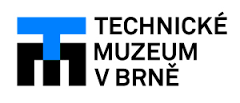 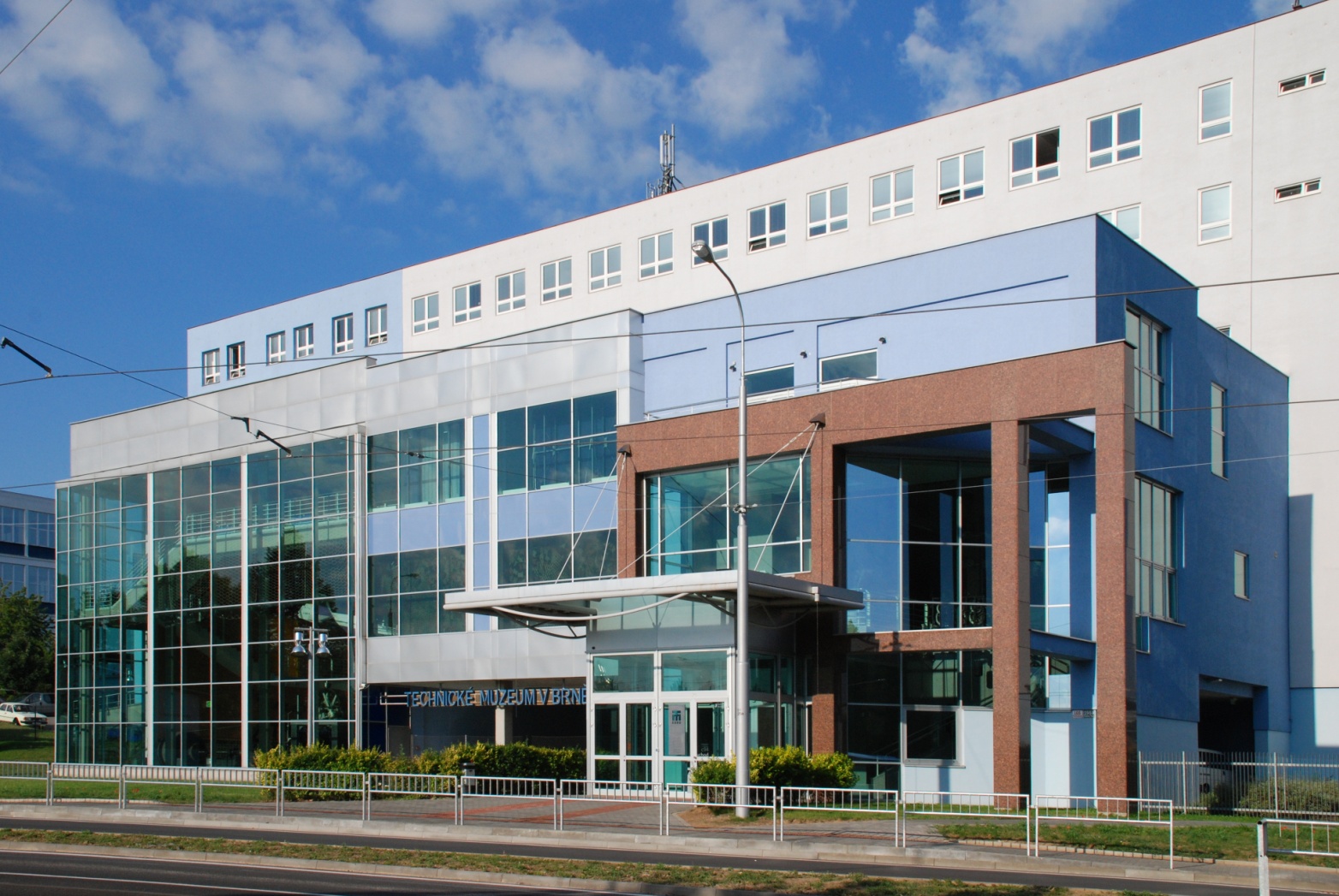 V rámci pokusného ověřování projektu MŠMT ČR „Vzdělávací programy paměťových institucí do škol“ nabízelo ve školním roce 2017/18 TMB 16 výukových programů k expozicím pro školy I. a II. stupně, několik tematických výstav a rovněž výtvarně-technickou dílnu, kde si děti mohly vyrobit předměty vztahující se k příslušným expozicím.

V příspěvku jsou zmíněny tři dlouhodobě nejnavštěvovanější expozice: 
- Technická herna aneb svět je hrou s fyzikou
- Ulička řemesel, protože práce šlechtí
- Kultura nevidomých aneb zažij svět nevidomých

Návštěvnost  jednotlivých  programů  v roce 2017  je  znázorněna 
v následujícím grafu:
Přehled návštěvnosti programů k expozicím       v roce 2017 – počet žáků
Technická herna aneb svět je hrou s fyzikou
představuje řadu pokusů a funkčních modelů z mechaniky pevných těles, plynů a kapalin, akustiky, optiky, elektřiny a magnetizmu.

    
 Zařízení herny  je obměňováno  a  doplňováno  novými experimenty, 
 z nichž několik je uvedeno na následujících fotografiích:
Teslovo vejce
Van de Graafův generátor
Jákobův žebřík
Zakřivený prostor
Ulička řemesel
Ulička řemesel
Ulička řemesel
Kultura nevidomých
Kultura nevidomých
Kultura nevidomých
Kultura nevidomých
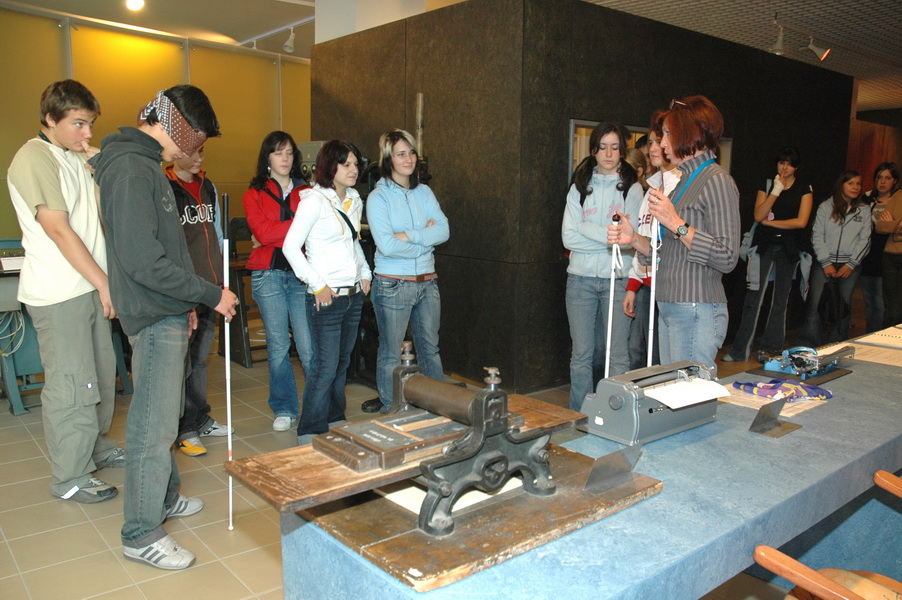 Další  informace
www.tmbrno.cz
   část pro školy

   Děkuji vám za pozornost